Mato Strašuno asmeninė žydų knygų kolekcija LNB
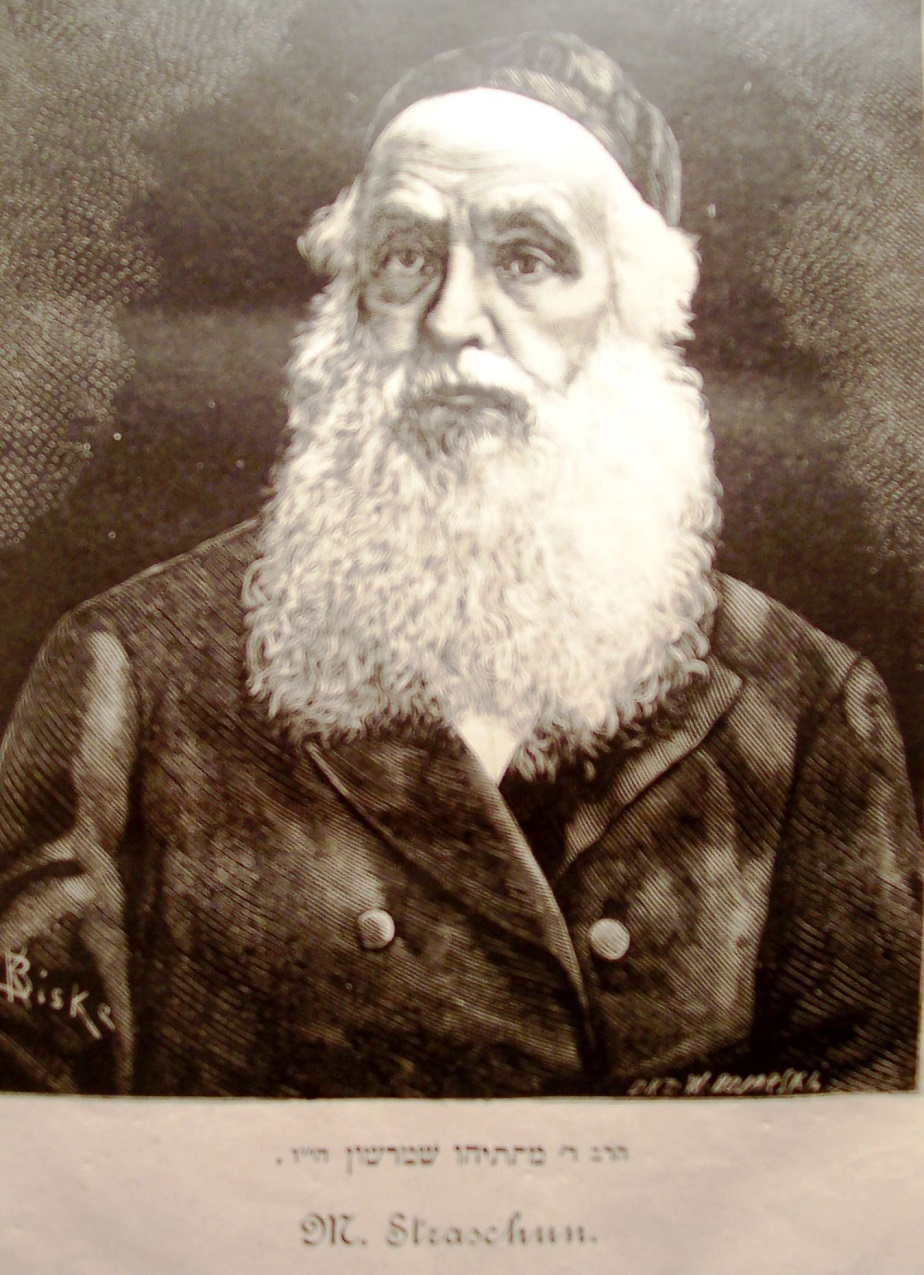 Mato Strašuno portretas
Mato Strašuno asmeninė žydų knygų kolekcija LNB
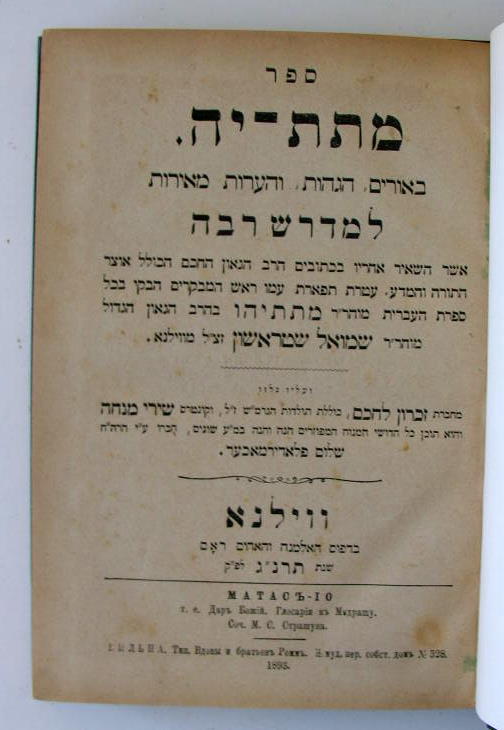 M. Strašuno knyga 
"Dievo dovana", 
Vilnius, 1893
Mato Strašuno asmeninė žydų knygų kolekcija LNB
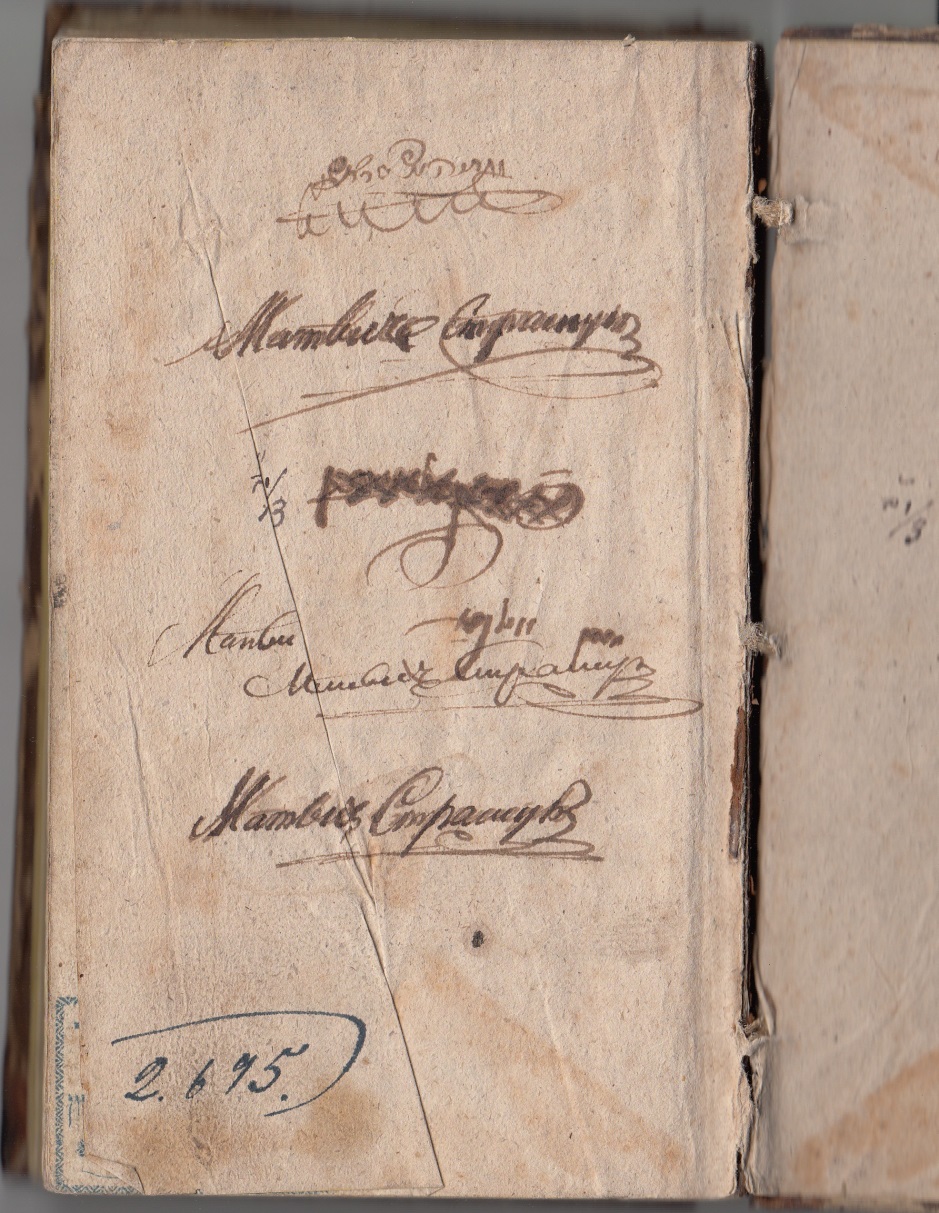 M. Strašuno autografas 
(rusų kalba) jo asmeninės bibliotekos knygoje
Mato Strašuno asmeninė žydų knygų kolekcija LNB
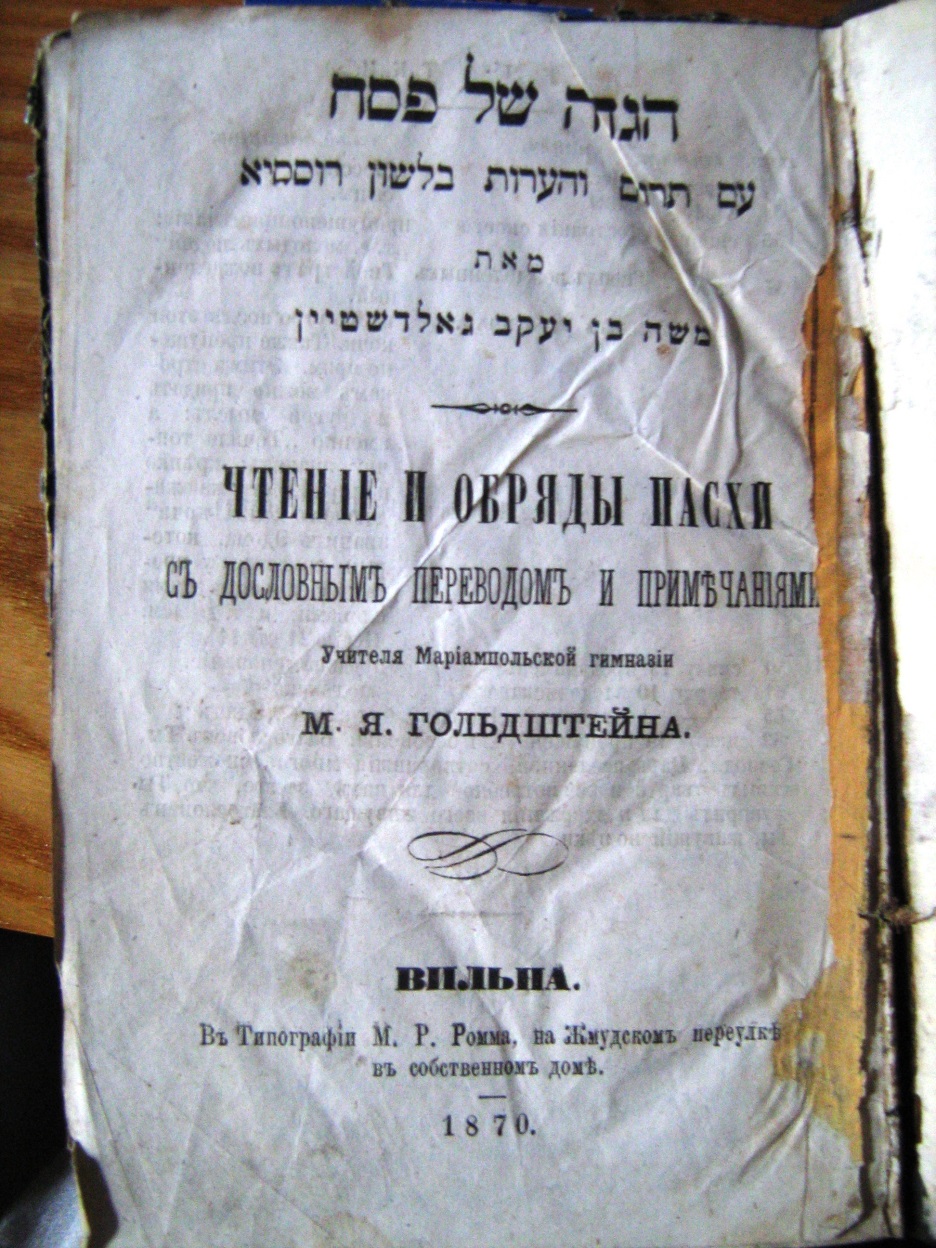 M. Goldšteino (Marijampolė) knyga, dedikuota M. Strašunui
Mato Strašuno asmeninė žydų knygų kolekcija LNB
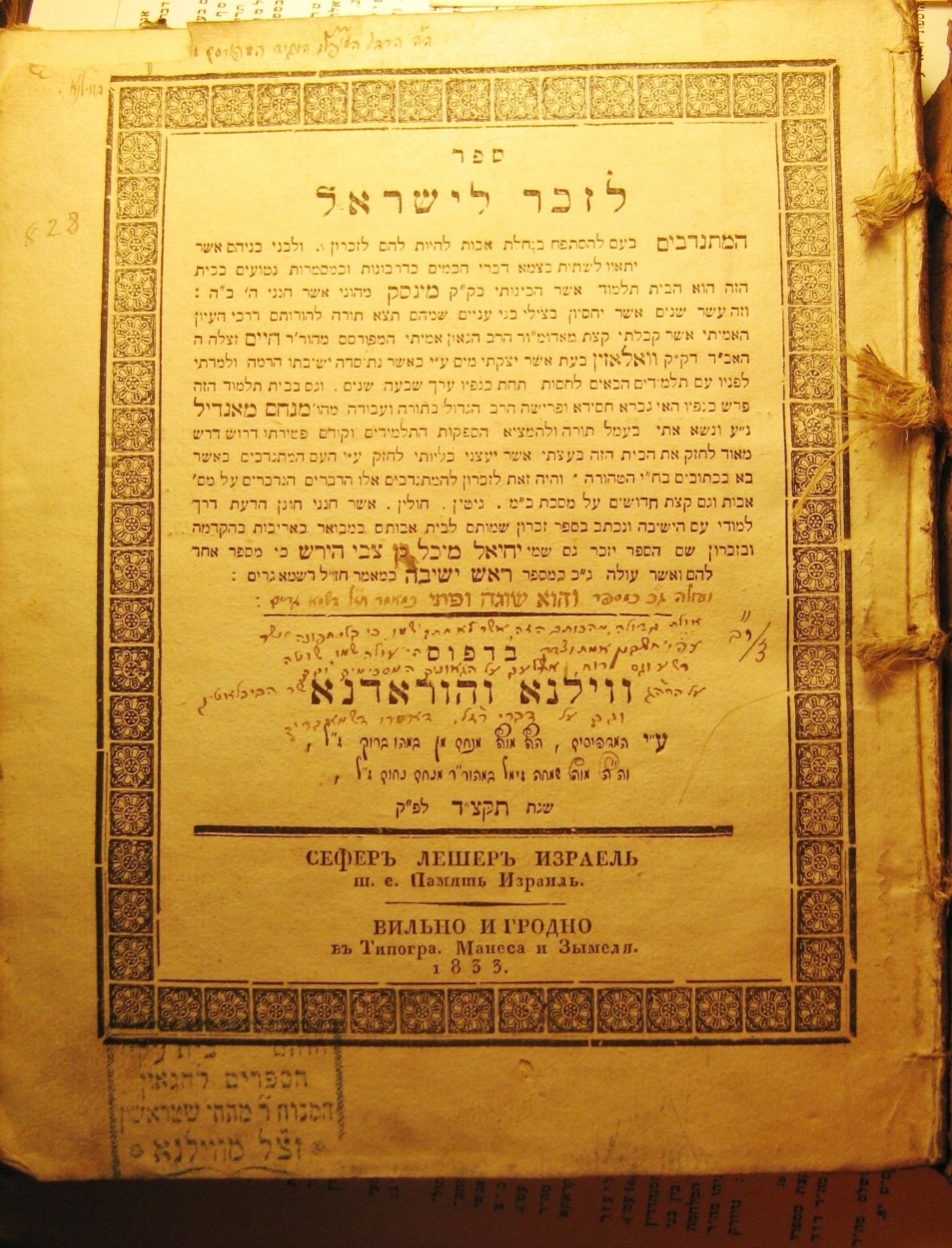 M. Strašuno asmeninės bibliotekos knyga, pažymėta paveldėtojų pagamintu antspaudu
Mato Strašuno asmeninė žydų knygų kolekcija LNB
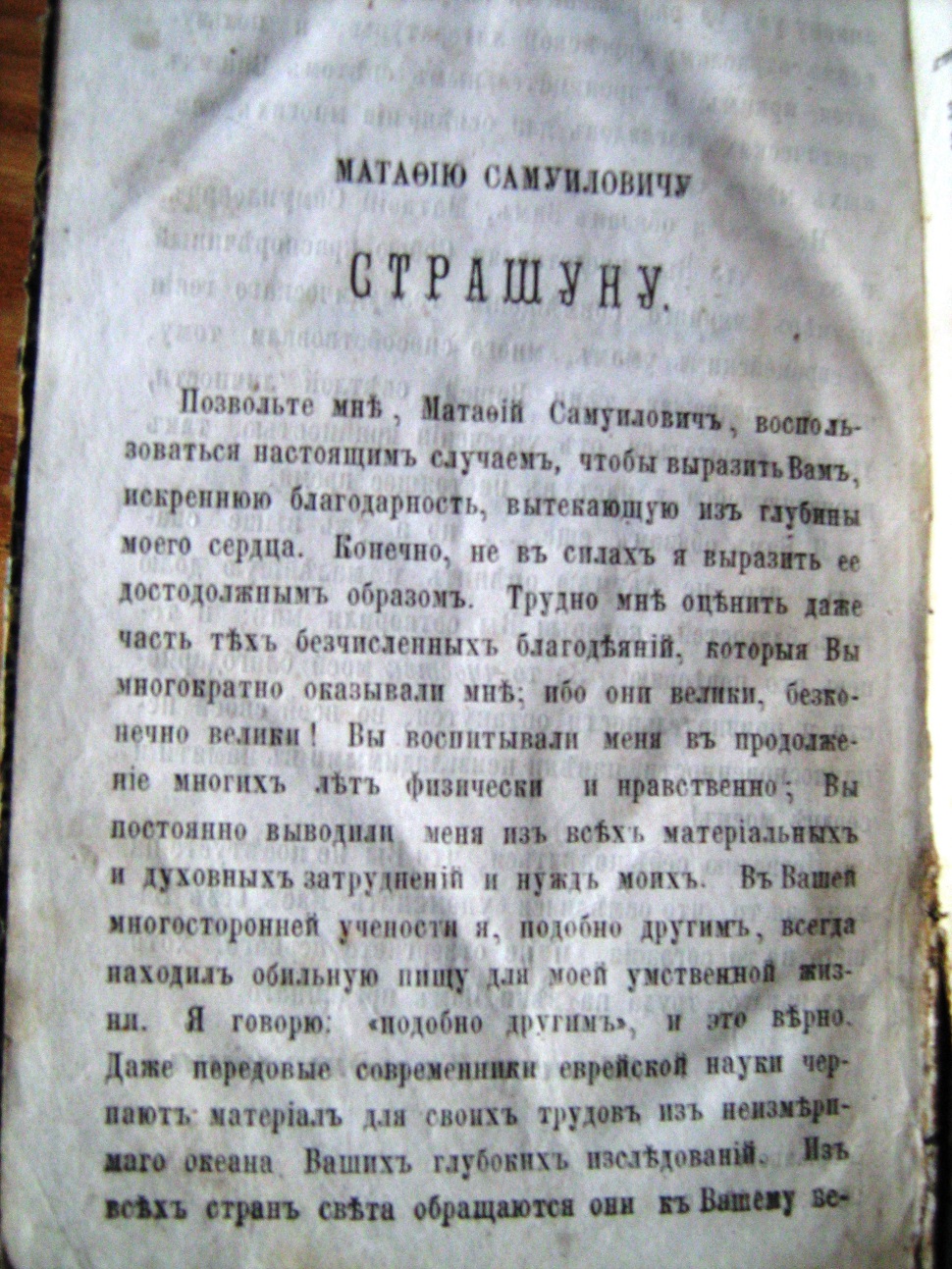 Dedikacija 
M. Strašunui, išspausdinta M. Goldšteino knygoje
Mato Strašuno asmeninė žydų knygų kolekcija LNB
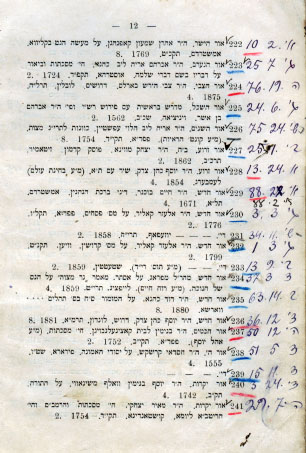 M. Strašuno asmeninės kolekcijos katalogo fragmentas su jo vardo bibliotekos bibliografų pastabomis